Проектпо трудовому воспитанию 
в подготовительной логопелической  группе
«Земляничка»«В труде - наше счастье»
«Дайте детям радость труда. Эту радость ему несут успех, осознание своей умелости и значимости выполняемой работы, возможность доставлять радость другим»
В.А. Сухомлинский
Трудовое воспитание -
важное средство всестороннего развития личности дошкольника посредством ознакомления с трудом взрослых, приобщения детей к доступной трудовой деятельности
Трудовое воспитание детей дошкольного возраста играет огромную роль в становлении личности. Ряд показателей трудолюбия наиболее успешно формируются в старшем дошкольном возрасте. Несформированность данных качеств на данном возрастном этапе становится препятствием в учебно-познавательной деятельности и последующей адаптации в самостоятельной трудовой деятельности.
Актуальность
воспитание трудолюбия и устойчивого положительного отношения к труду через формирование трудовых навыков и умений у детей старшего дошкольного возраста
Цель:
Задачи:
воспитание ценностного отношения к собственному труду, труду других людей и его результатам; воспитание личности ребенка в аспекте труда
формирование позитивных установок к различным видам труда
развитие творческой инициативы, способности самостоятельно себя реализовать в различных видах труда
У детей сформировано целостное отношение к труду, труду других людей и его результатам;
У детей сформировано умение работать в коллективе, умение приходить на помощь;
У детей сформировано умение планировать последовательность своей работы;
Овладение умением самостоятельно выполнять необходимые трудовые действия;
У детей выработаны аккуратность, трудолюбие, ответственность за порученное дело. Дети чувствуют удовлетворение от реализации трудового замысла;
Ожидаемые результаты:
I этап – подготовительный.
II этап – практический.
III этап – заключительный (обобщающе-результативный).
Этапы реализации проекта:
План проекта
Самообслуживание - воспитание самостоятельности, культуры внешнего вида, привычки к опрятности.
Хозяйственно-бытовой труд - направленность труда на других, ответственность перед группой за качество своей работы.
Ручной труд - развитие волевых усилий, творчества. 
Труд в природе - воспитание ответственности за жизнь животных, растений.
Решение нравственных задач в видах труда:
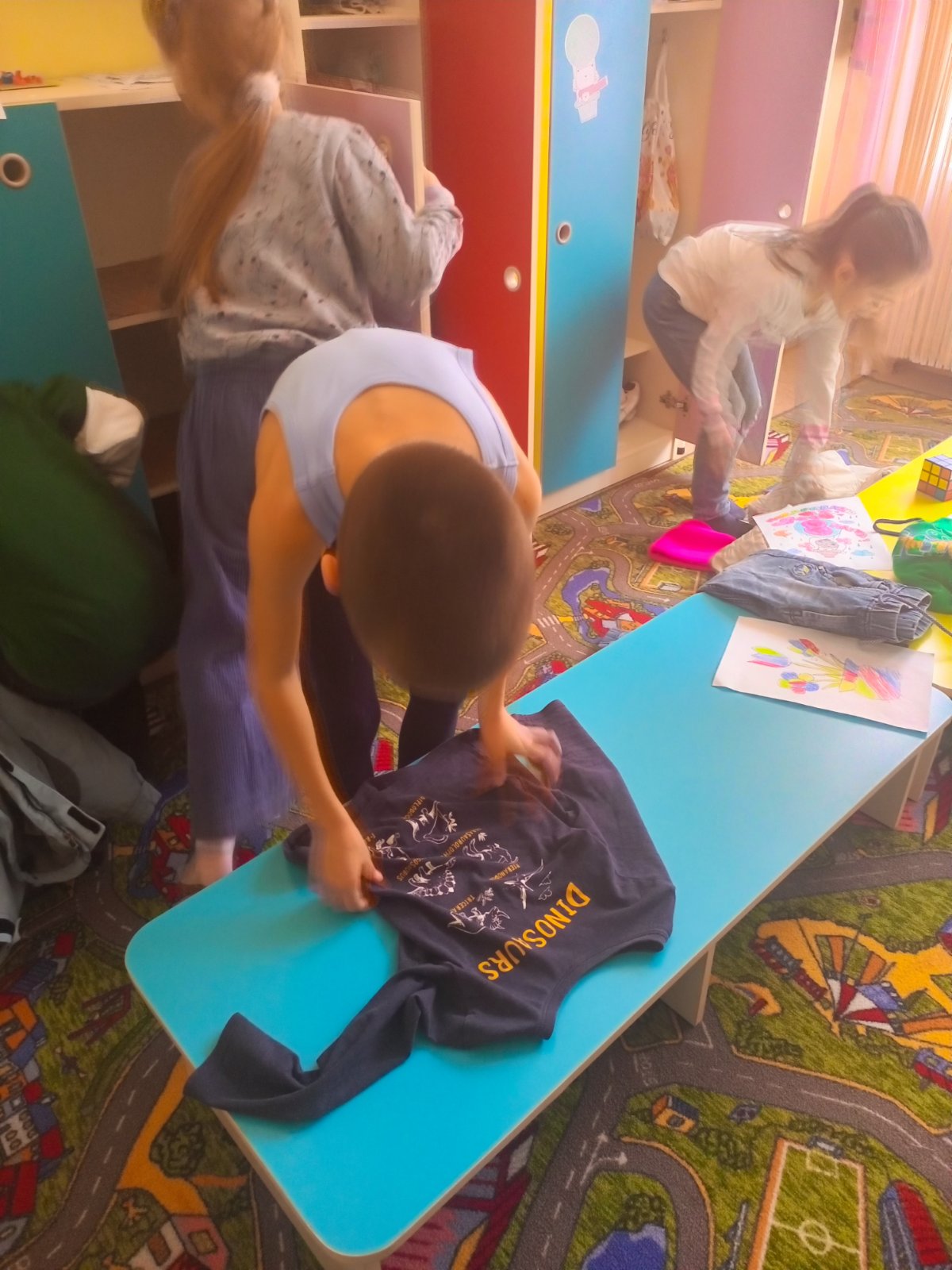 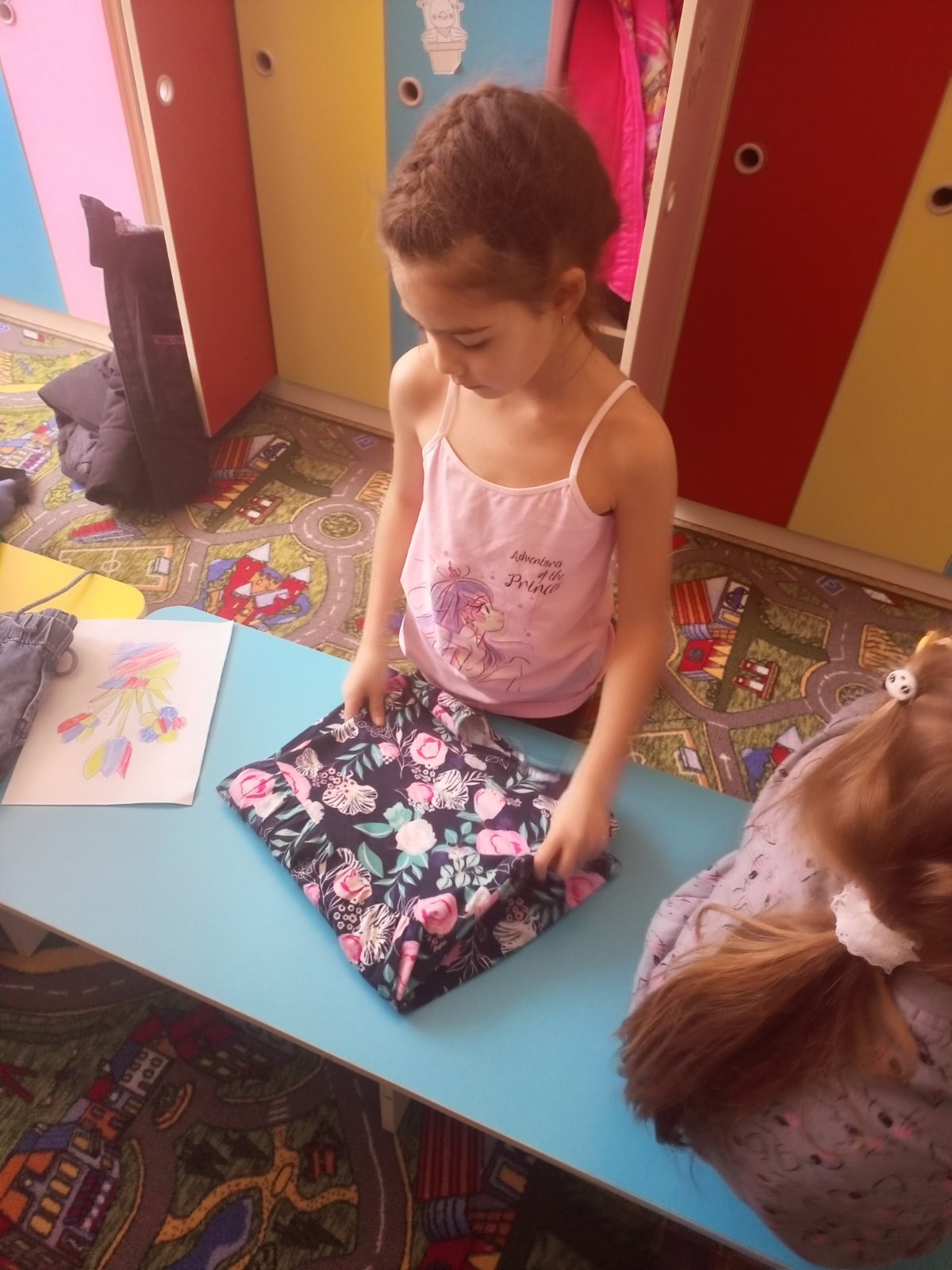 Самообслуживание:
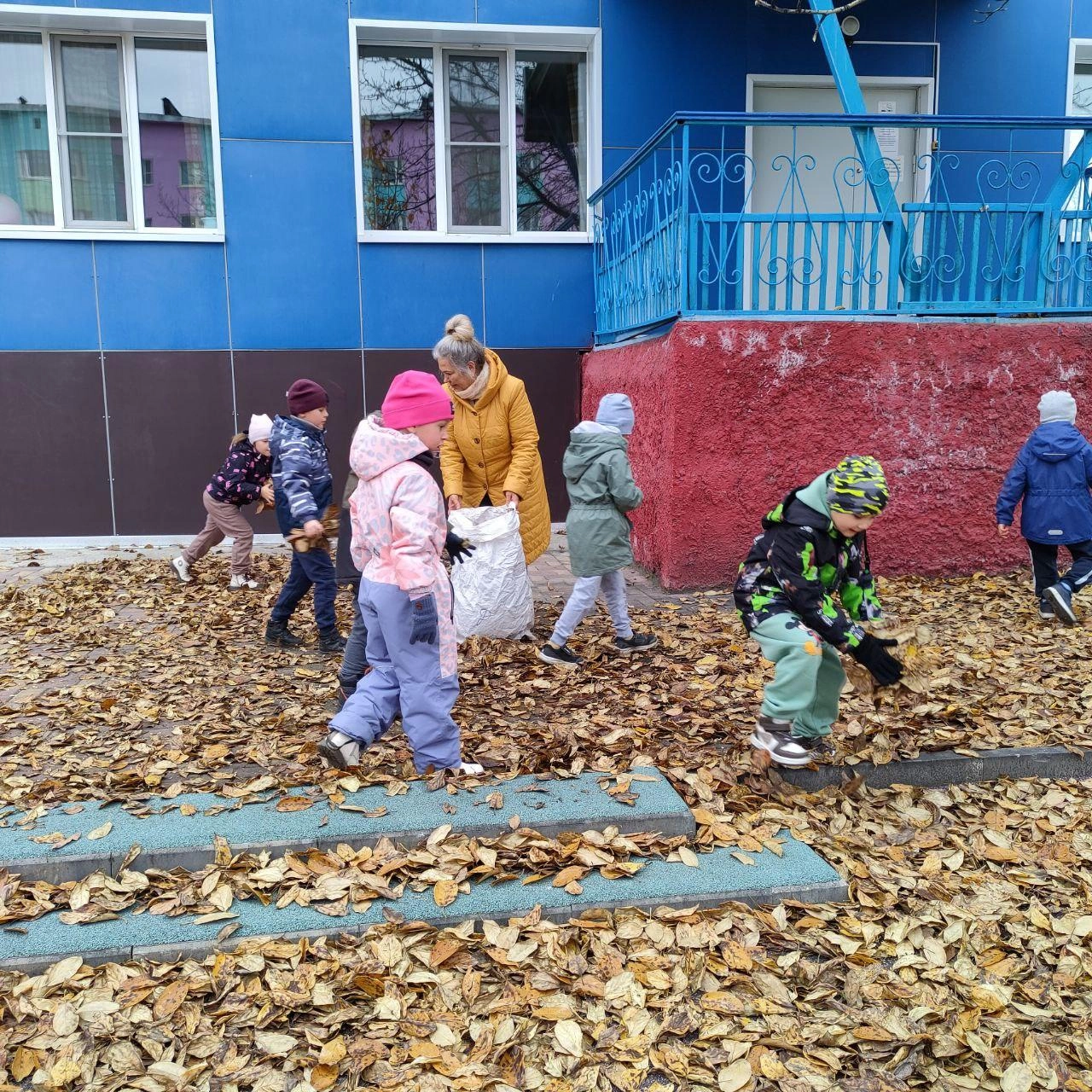 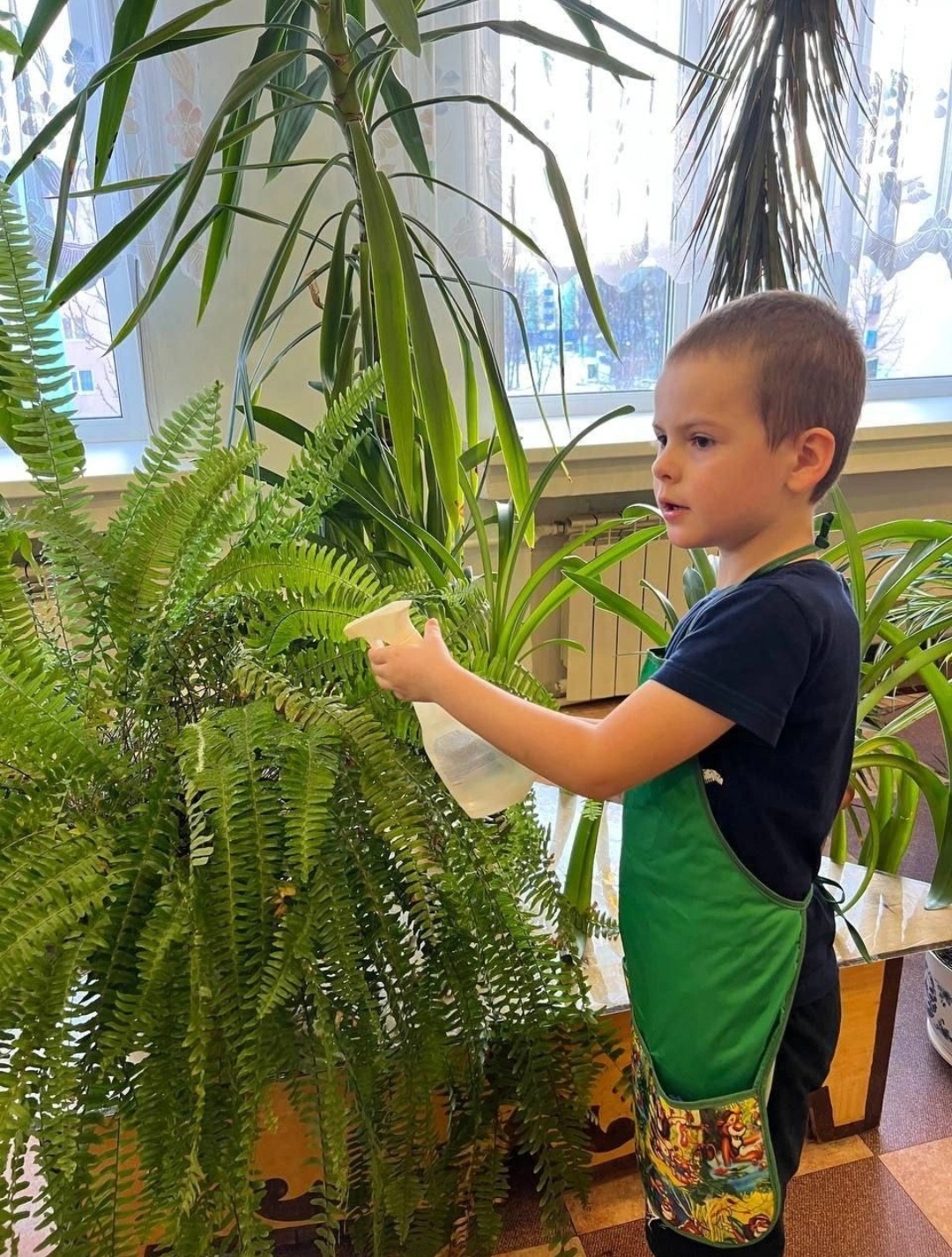 Труд в природе:
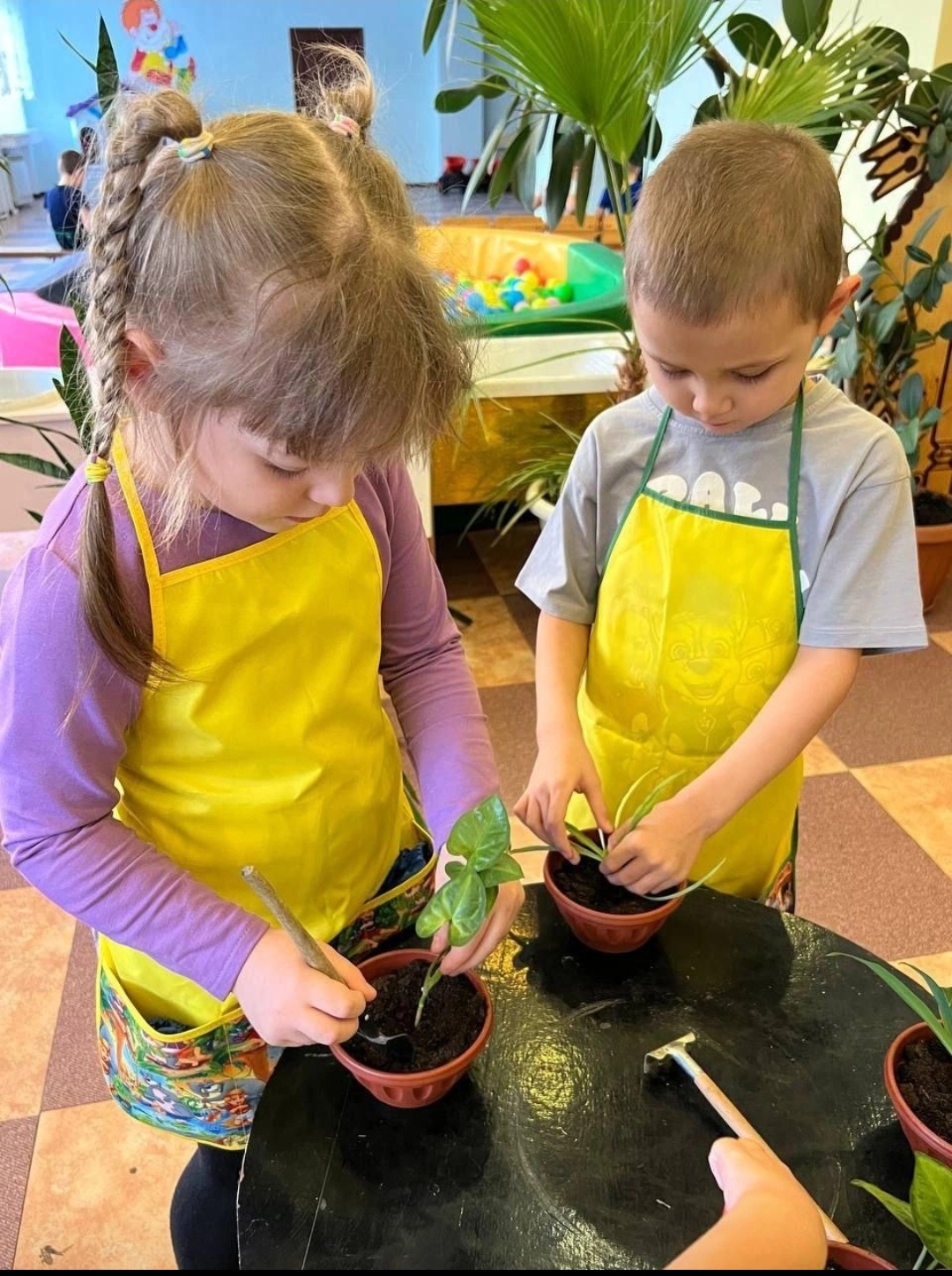 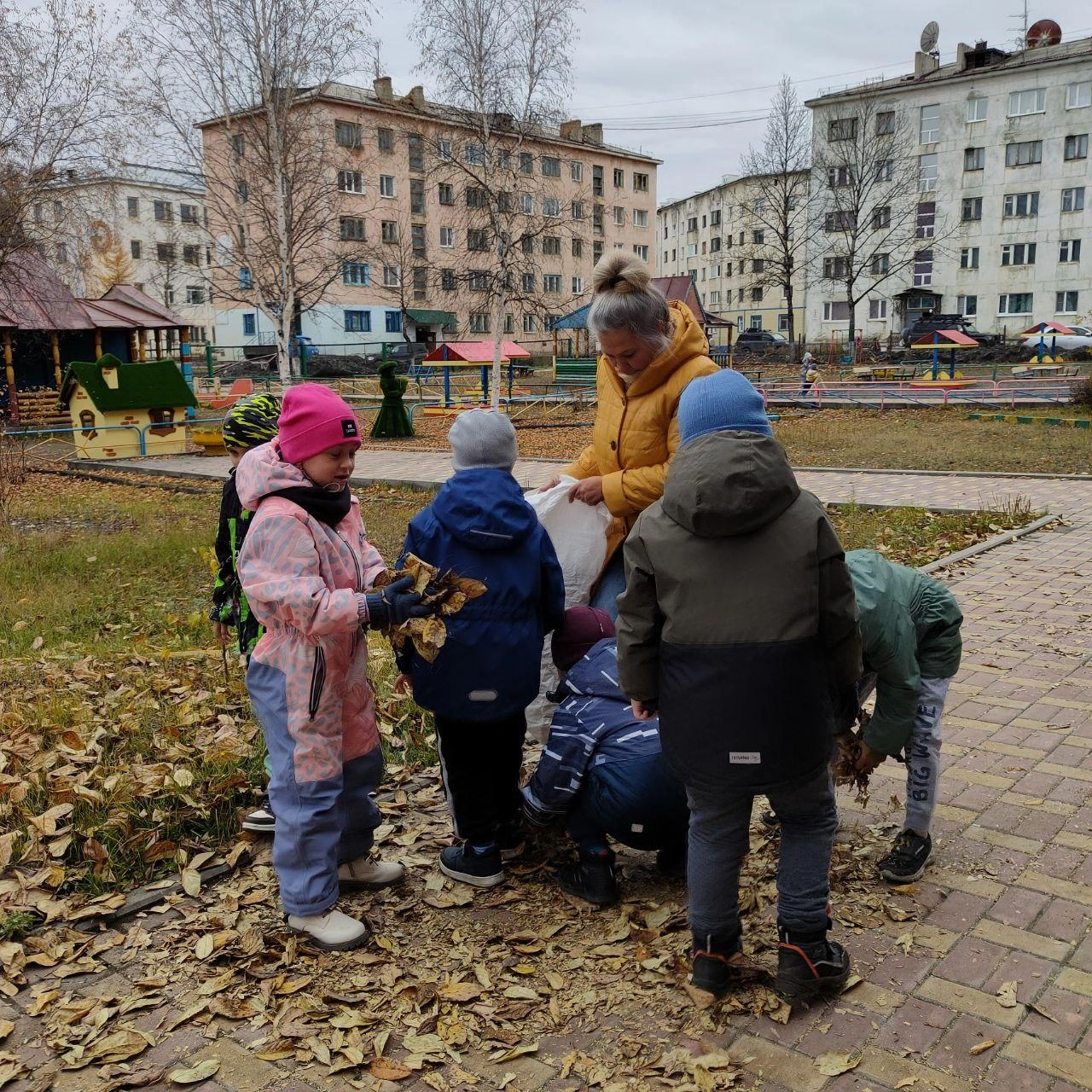 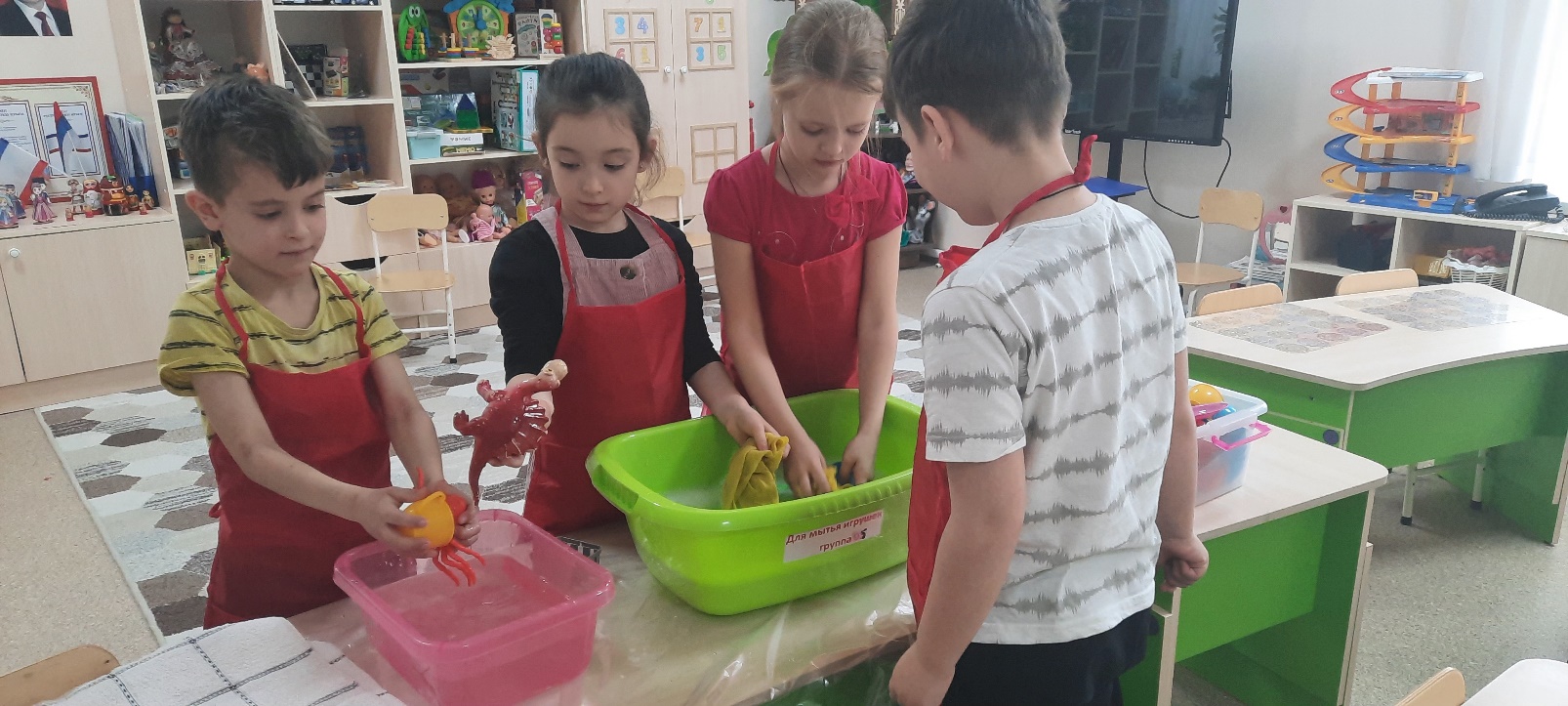 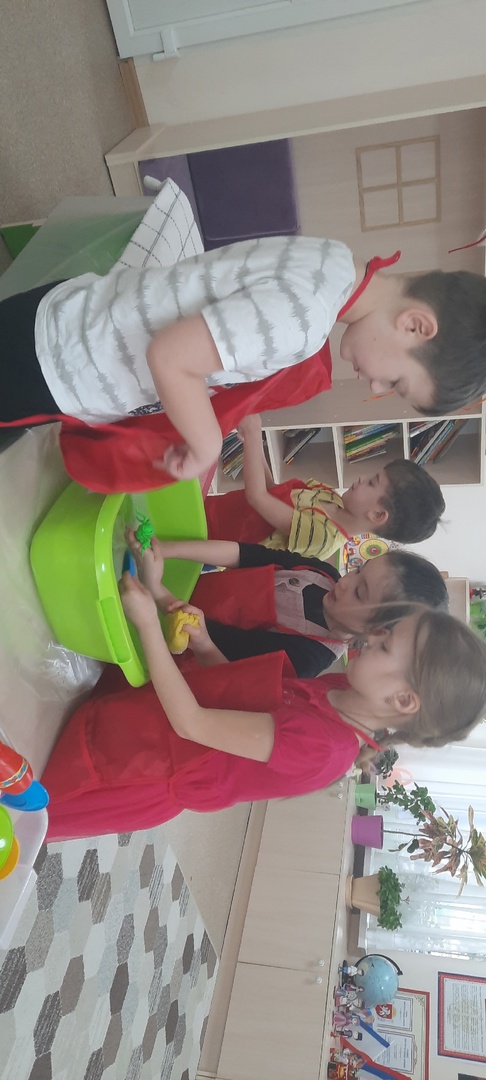 Хозяйственно-бытовой труд:
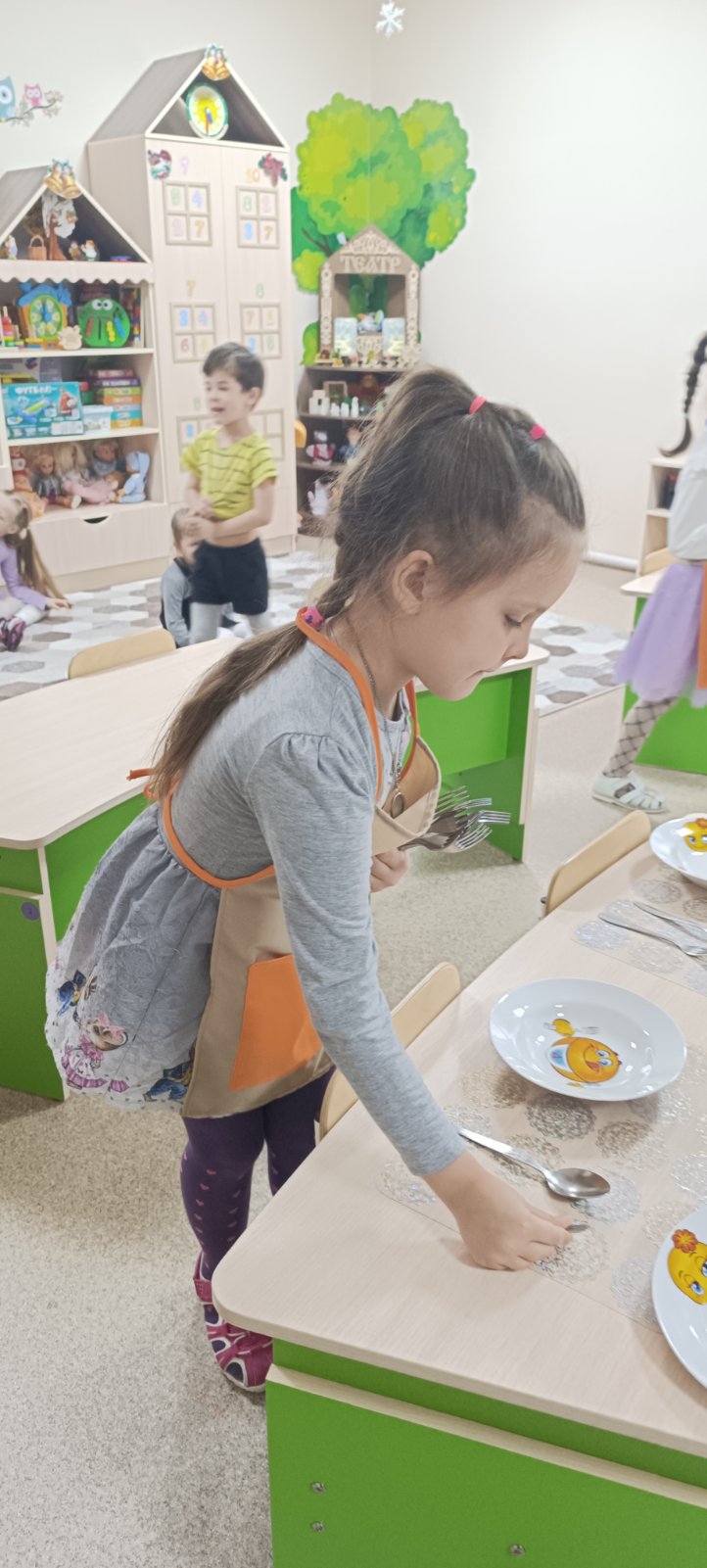 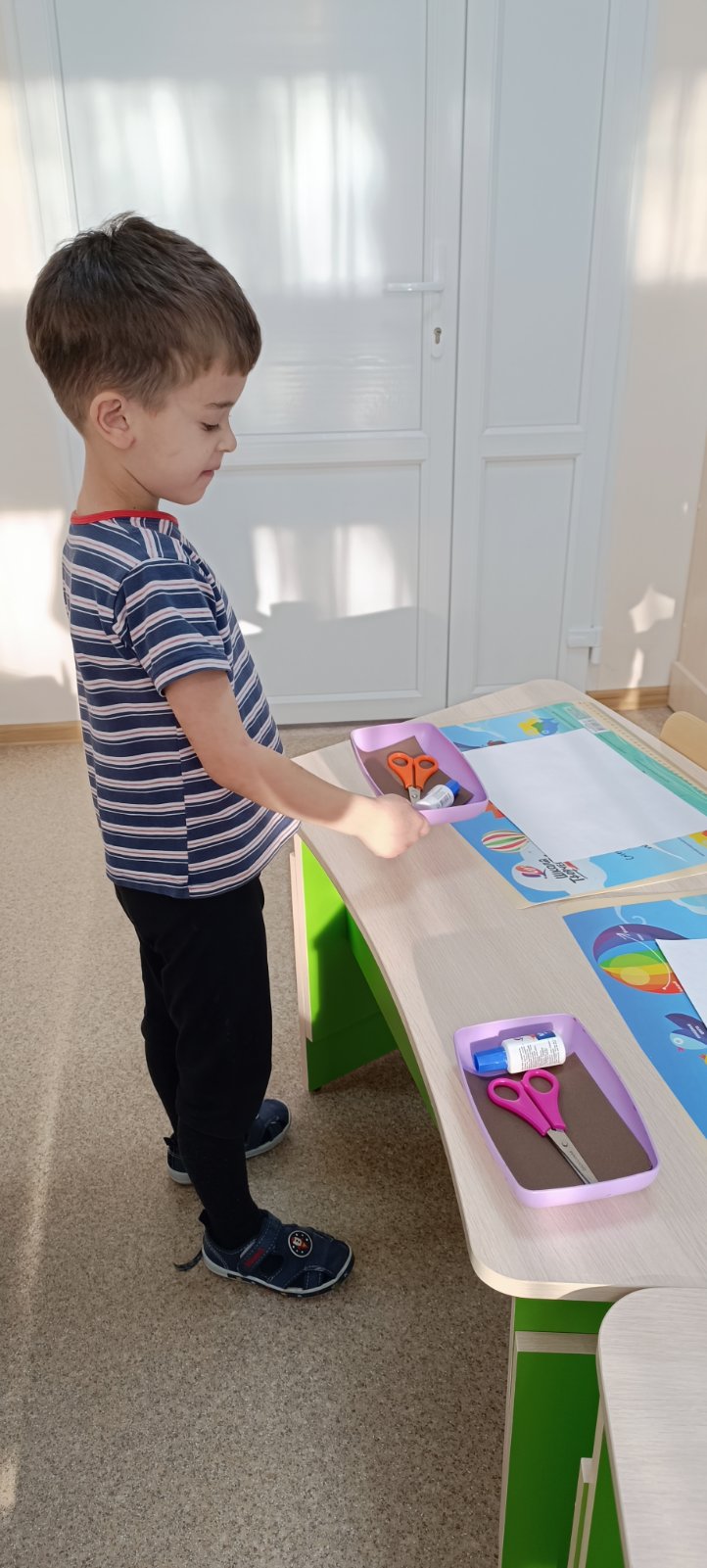 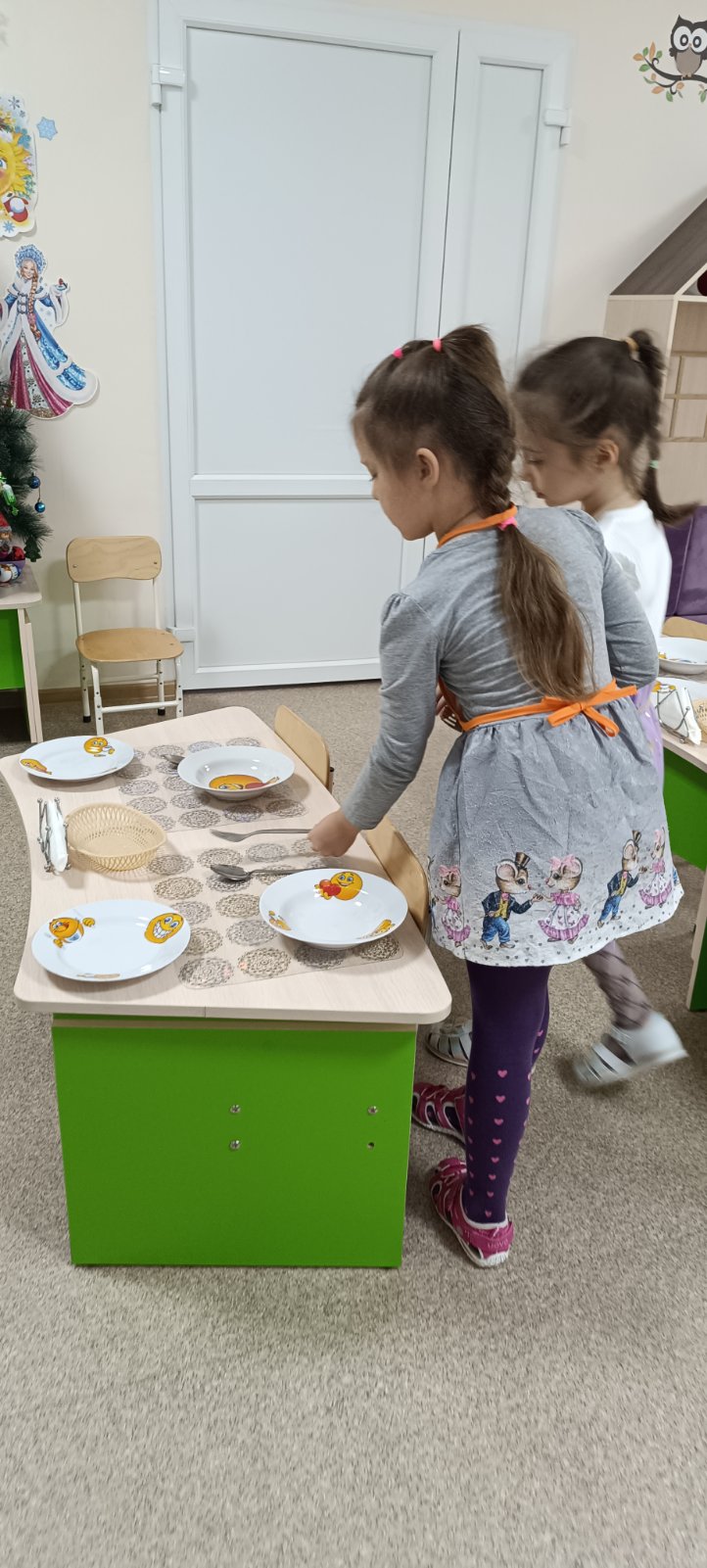 Дежурство
Индивидуальные беседы 
Консультации 
Оформление родительского уголка
Анкетирование
Рекомендации
Домашние задания
Работа с родителями:
Продолжать учить детей правильно поливать растения (под листья); воспитывать желание ухаживать за растениями.
 Продолжать воспитывать привычку соблюдать чистоту и порядок.
 Дальше привлекать детей к самостоятельному посильному труду и наблюдению за трудом взрослых.
 Создание эмоционально-положительной обстановке в процессе труда.
 Подбор оборудования для труда.
 Систематическое включение каждого ребенка в труд на правах партнера.
 Создание мотивации трудовой деятельности.
 Заинтересованность педагогов.
Перспективы дальнейшего развития проекта:
СПАСИБО ЗА ВНИМАНИЕ